Папин праздник
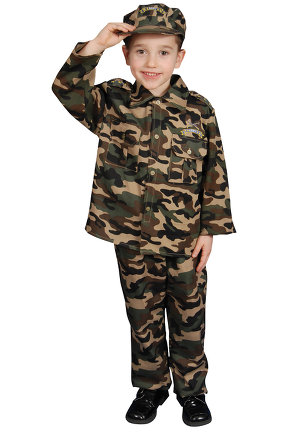 Я с утра спросила маму:— Что за праздник к нам пришёл,Почему все суетятся,Праздничный готовят стол?Папа в новенькой рубашке,Дед надел все ордена, Ты вчера возле духовки Провозилась допоздна.— В этот праздник поздравляютВсех мужчин,со всей страны,Ведь за то они в ответе,Чтобы не было войны!
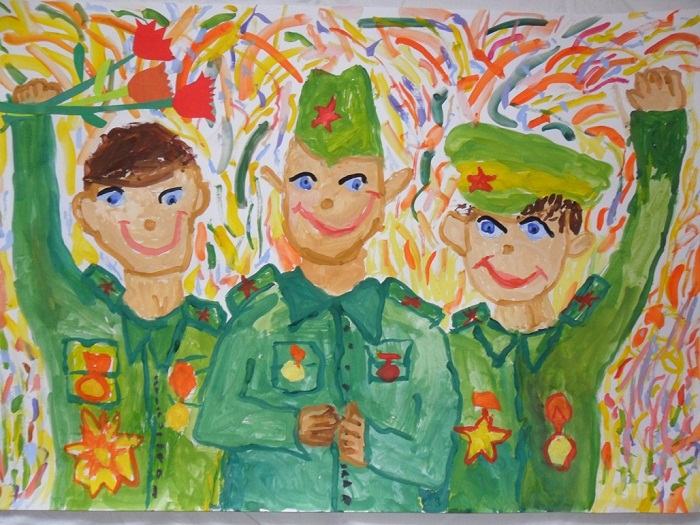 Я знаю, что папа мой тоже когда –то Был очень хорошим и смелым солдатом. Я папу люблю и его непременно Поздравить хочу в этот праздник военный… Сейчас я повыше на стул заберусь,Военную песню спою ему громко.Пусть знает мой папа, что я им горжусь,А он пусть гордится успехом ребёнка.
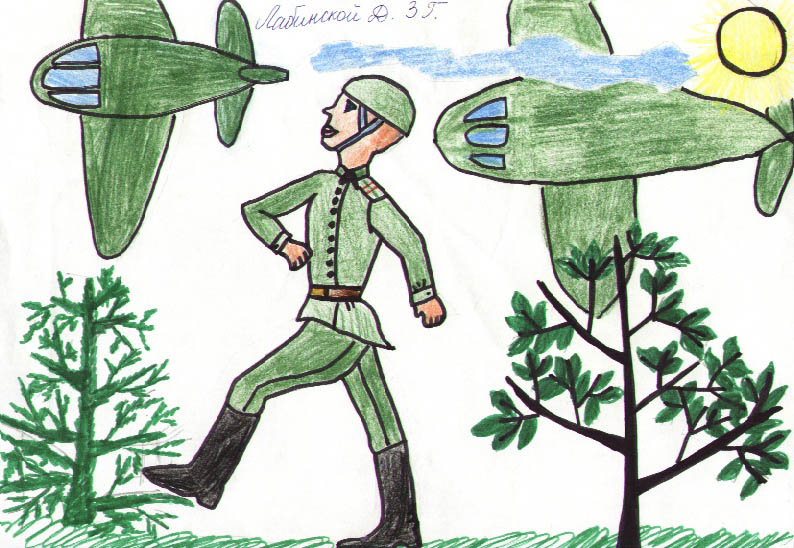 В нашей армии странуПапа защищает.На границе он войнуВ дом наш не пускает.Скоро вырасту большим,Сам, как папа, стану.Вот тогда я вместе с ним На границе встану.Пусть пока не могут взятьВ армию ребёнка,Но могу я защищать Нашего котёнка.
Если папа на работе,Он летает в самолёте.Потому что он пилот.А когда домой придёт,То и мне неведом страх:Я лечу в его руках.Пусть полёт мой не высок:Мне мешает потолок.Но однажды день придёт,Мне доверят самолёт.Если только захочу,Выше папы полечу.
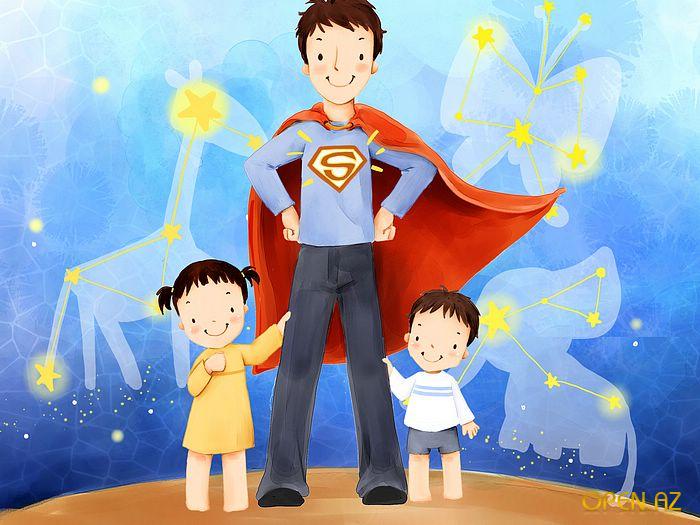 Когда лежит на речках лёд И вьюга мчится вдаль, Чудесный праздник нам несёт Задумчивый февраль. Наступит праздник всех солдат, Защитников, бойцов. Поздравить будет каждый рад И дедов, и отцов! Я нарисую пароход, Где папа капитан. Отважно папа мой плывет Из дальних-дальних стран. Я нарисую самолёт, Где папа командир. И дни, и ночи напролёт Спасает папа мир. Я нарисую пистолет И всадника в седле. Я знаю: лучше папы нет Героев на земле!
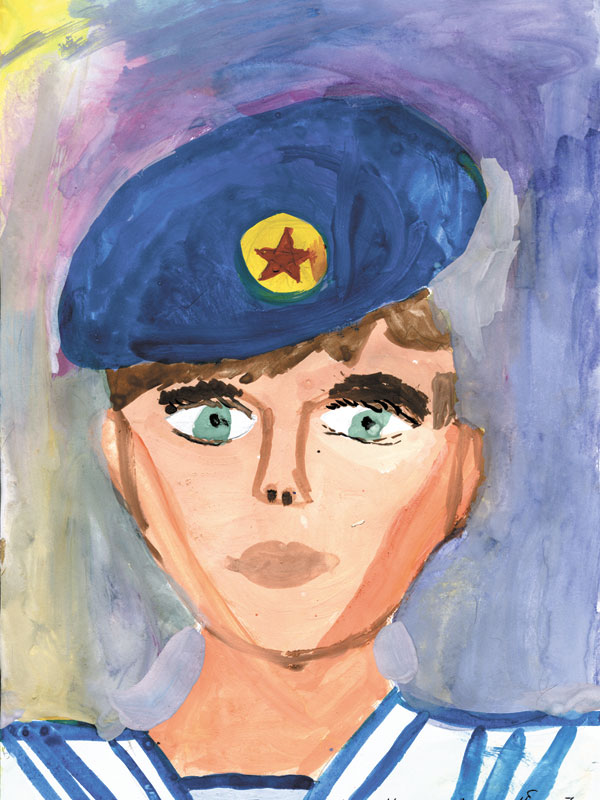 По секрету старший брат Мне сказать решил: "В прошлом папа наш — солдат, Родине служил, Просыпался за заре, Чистил автомат, Чтобы был на всей земле Мир для всех ребят." Я почти не удивлён, Я подозревал И давно считал, что он — Бывший генерал. Двадцать третьего решил, Ровно в шесть утра, Прокричу от всей души Громкое УРА!
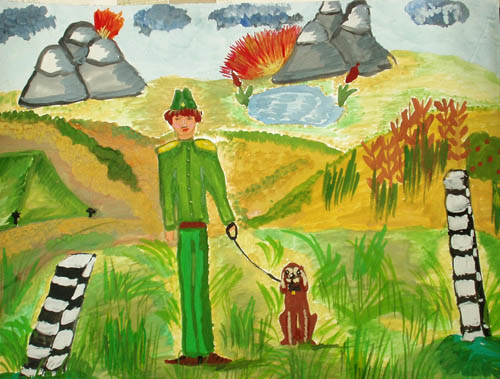 Папу поздравляю С праздником мужским: В юности, я знаю, В армии служил. Значит тоже воин, Хоть не командир. Праздника достоин, Охранял весь мир! Для меня ты - главный. Мне не дашь пропасть: Я Отчизны славной Маленькая часть.
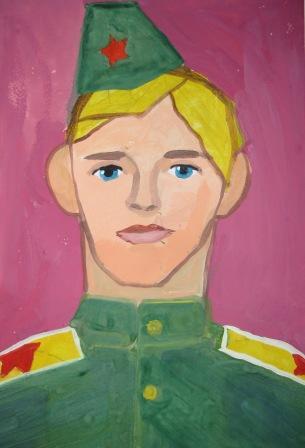 Может он в футбол играть,Может книжку мне читать,Может суп мне разогреть,Может мультик посмотреть,Может поиграть он в шашки, Может вымыть даже чашки,Может рисовать машинки,Может собирать картинки,Может прокатить меняВместо быстрого коня.Может рыбу он ловить, Кран на кухне починить.Для меня всегда герой —Самый лучший ПАПА мой!
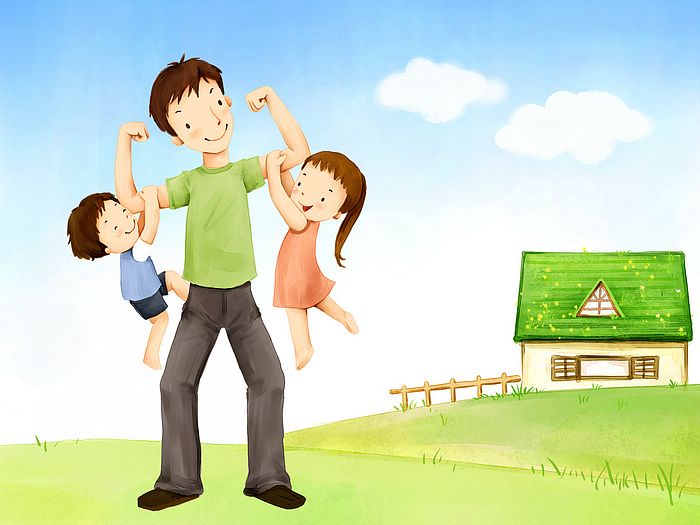 Праздник есть у нас один.Этот праздник – день мужчин,День защитников, солдат.В этот день пройдет парад!Мы увидим вертолеты,Пушки, танки, самолеты.Мы пройдем военным шагомПод большим красивым флагом.Прочитаем поздравленье,Сядем к папе на колени.Много в армии мужчин,А такой, как он – один!
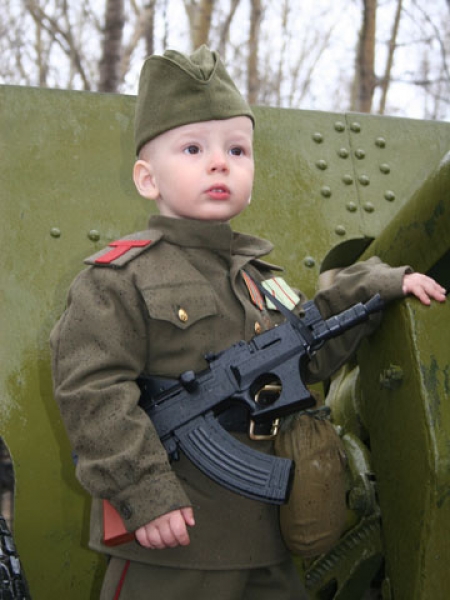